Sampford selection procedure
The selection procedure proposed by sampford (1967)
Select 1st unit with PPS & W.R
Select 2nd unit with pp to 
Repeat 1st two steps if same unit are selected
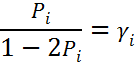 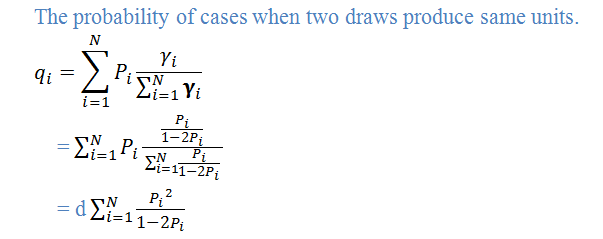 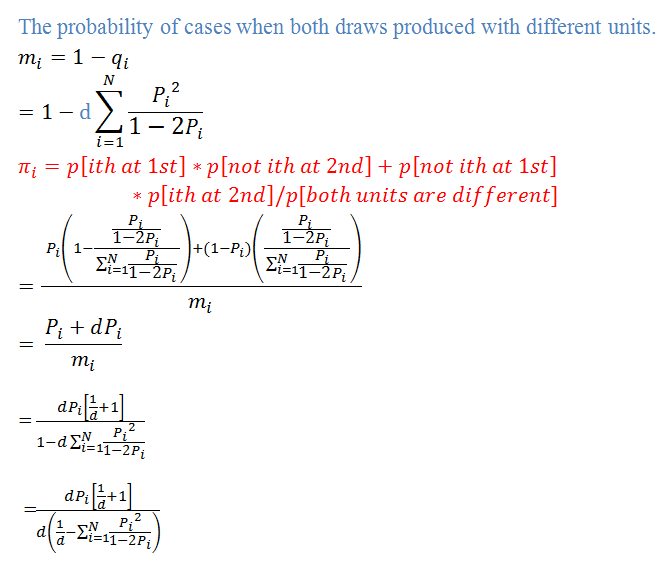 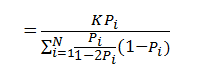 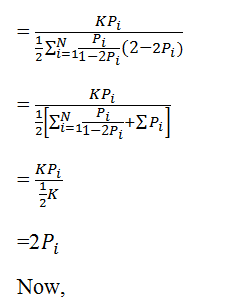 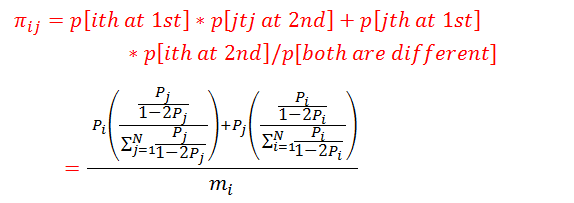 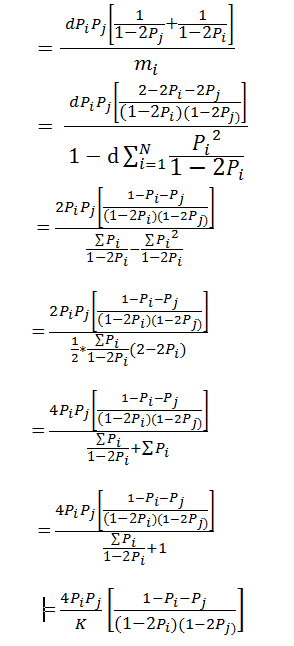